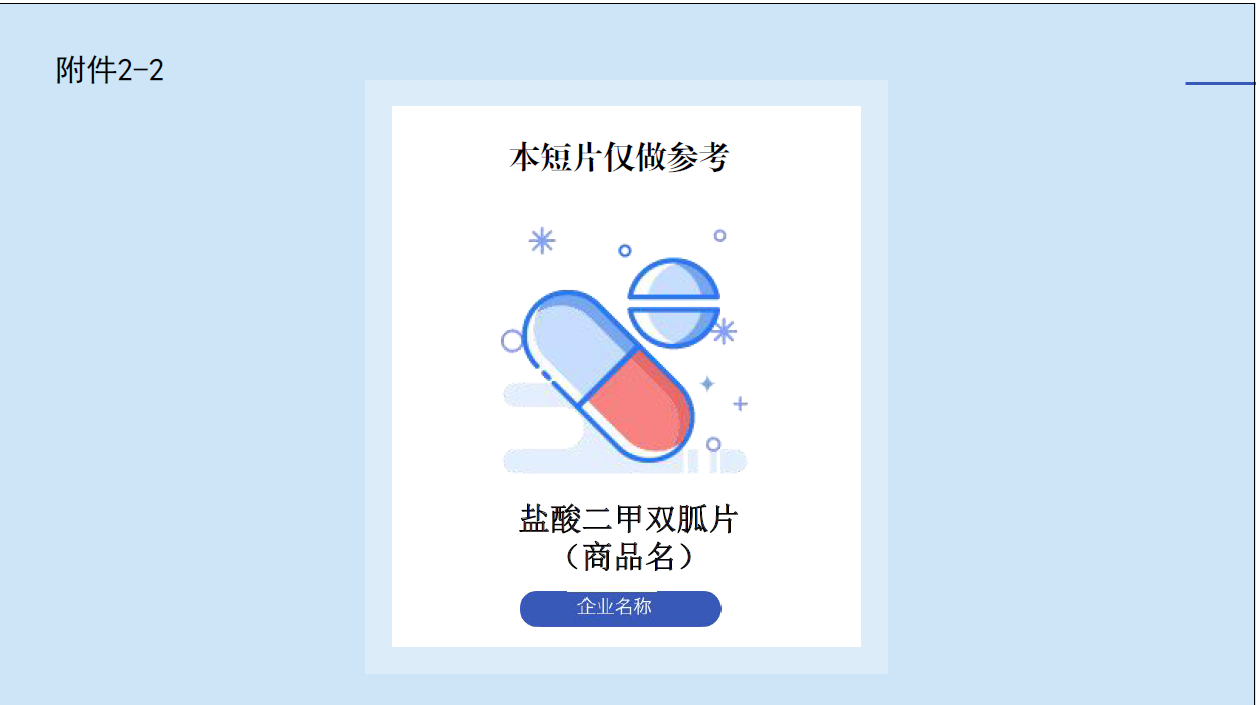 曲氟尿苷替匹嘧啶片（朗斯弗®）
通用名称：曲氟尿苷替匹嘧啶片
全球简称：FTD/TPI
研发代号：TAS-102
注册商标：朗斯弗®Lonsurf
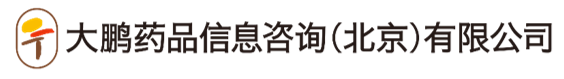 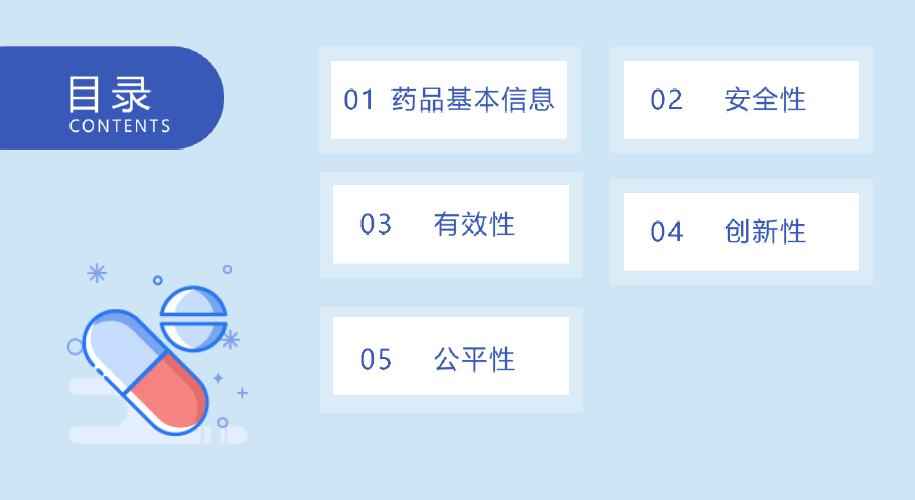 目录
02
01
04
03
05
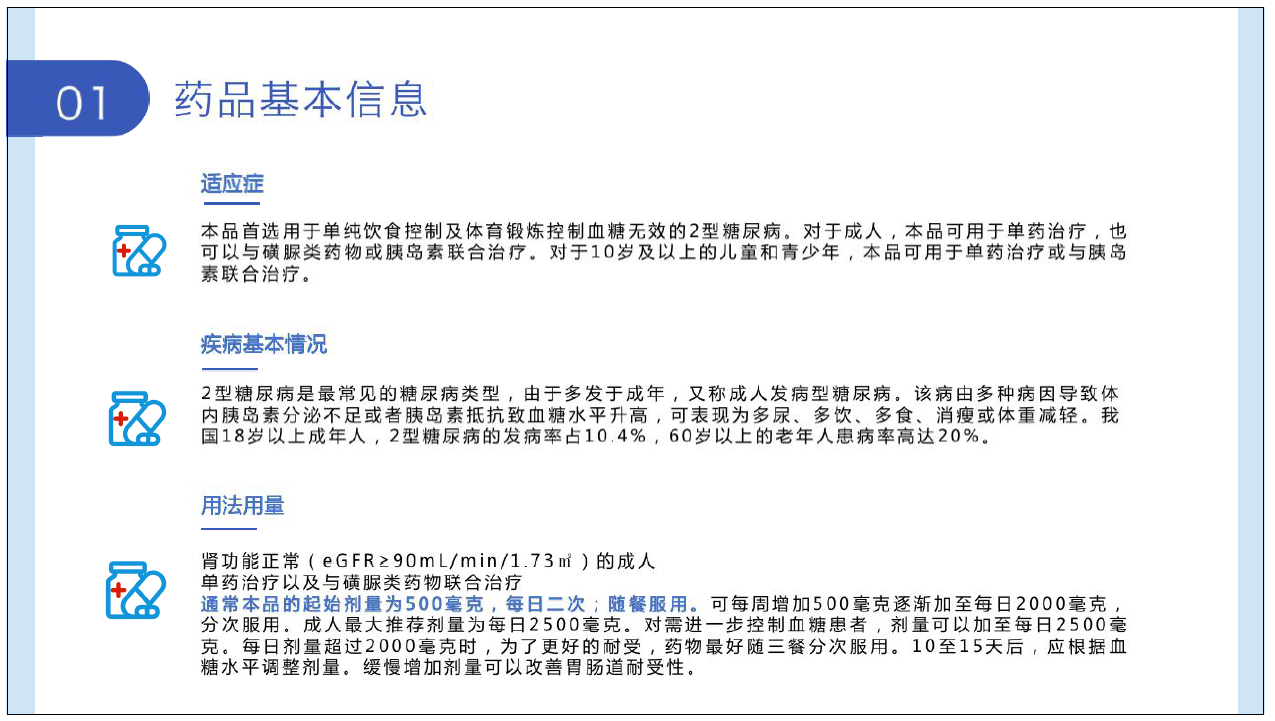 01 药品基本信息
02 安全性
03 有效性
04 创新性
05 公平性
朗斯弗®获批用于标准治疗失败或不耐受的难治性的转移性结直肠癌(mCRC)
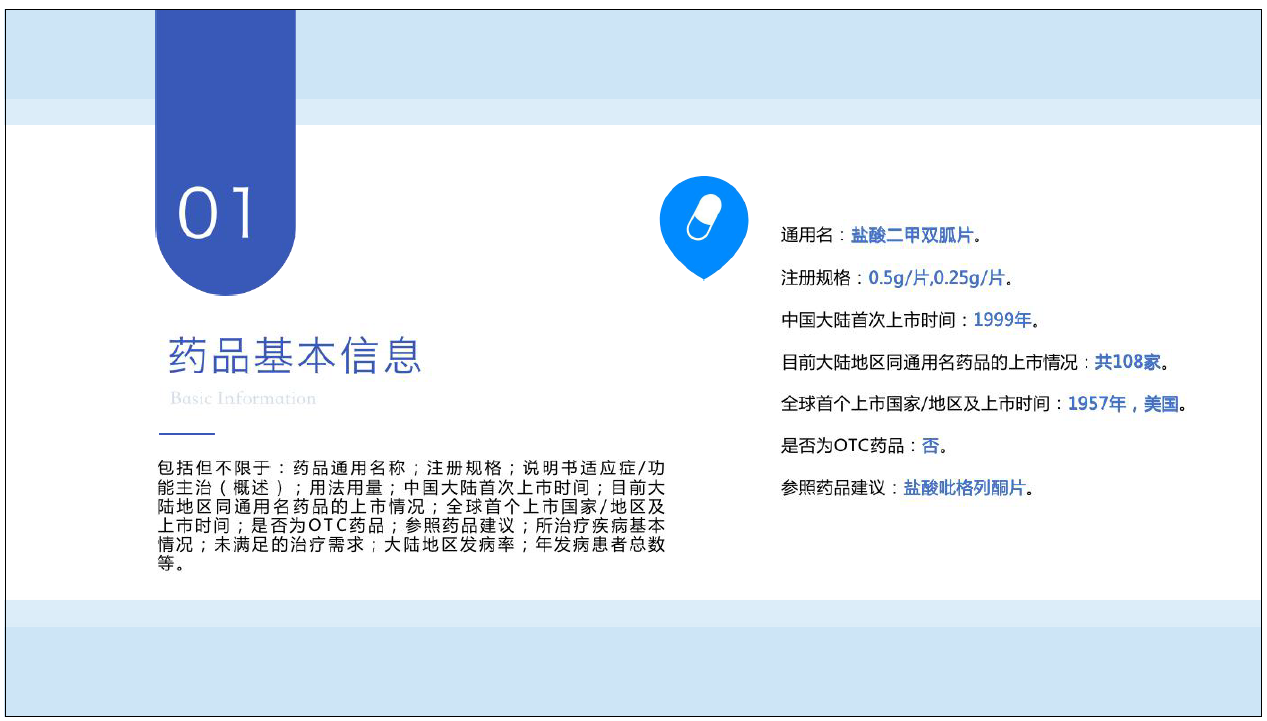 01 药品基本信息
02 安全性
03 有效性
04 创新性
05 公平性
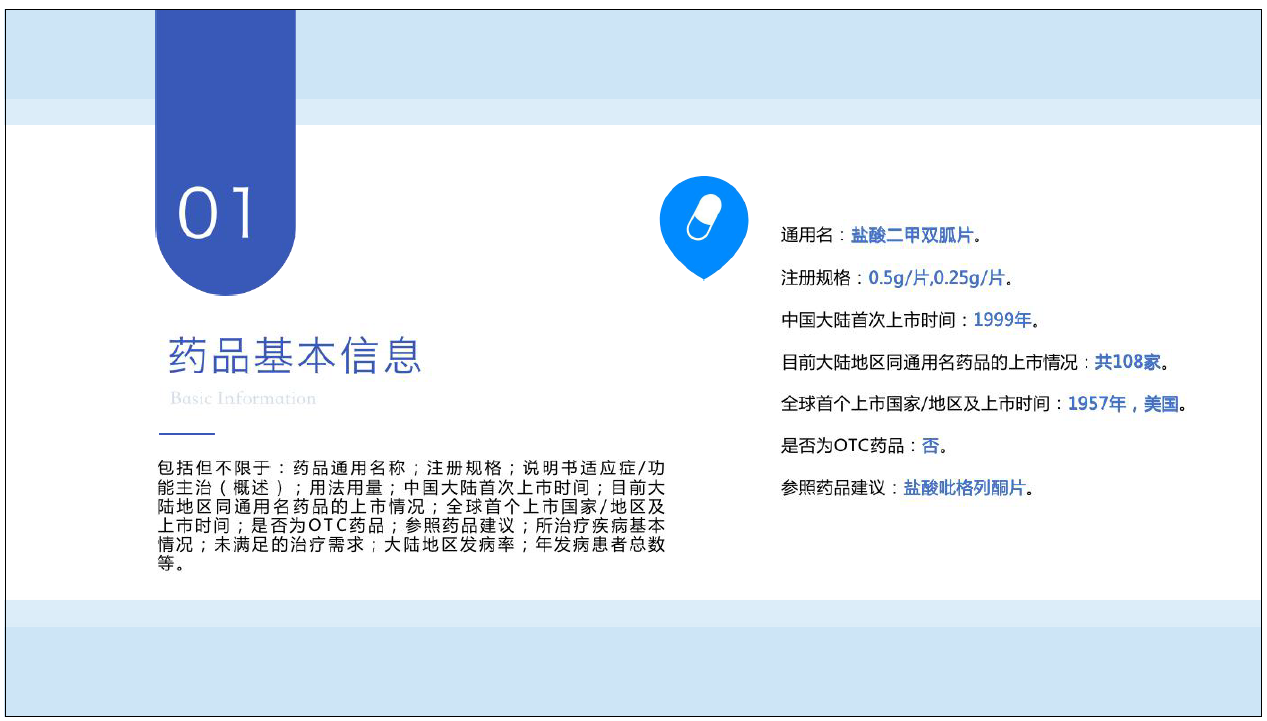 mCRC患者仍存在显著的未满足的需求，急需扩充三线及后线的可选药物
结直肠癌发病率和死亡率突出，疾病负担严重
结直肠癌（CRC）发病率和死亡率分别位于中国恶性肿瘤第二位和第五位，超世界平均水平且逐年上升。2020年中国CRC新发病例55.5万，世标发病率为23.9/10万1。五年存活率仅为32%，低于美国64%和欧洲41%2，表明治疗现状不理想。
约30%和40%患者在初诊时分别处于TNM III期和IV期，约50-60%CRC患者发生转移3。目前中国mCRC患者平均存活期仅2年4，严重影响患者生存率和生命质量5，带来巨大经济负担6。
结直肠癌三线治疗方案选择有限，未满足需求显著且迫切
mCRC患者生存期的延长主要依靠多线的持续药物治疗7。
经一、二线治疗后进展的患者对已有药物存在一定耐药性，而三线治疗方案有限，2019版中国CSCO指南8提及：RAS和BRAF野生型mCRC患者可选择西妥昔单抗联合伊立替康或小分子激酶抑制类药物（TKI，即瑞戈非尼和呋喹替尼），RAS或BRAF突变型则只有2个TKI。
瑞戈非尼和呋喹替尼的临床试验均显示9，10：65岁以上亚组患者没有统计学显著获益；前线接受过靶向治疗的亚组患者未在试验中做明确要求或没有统计学显著获益；靶向药物的作用机制对前线治疗积蓄不良反应或本身有高血压疾病的患者缺乏较优的安全价值。因此，扩充mCRC患者三线及以后治疗可选药物的多样性尤其重要。
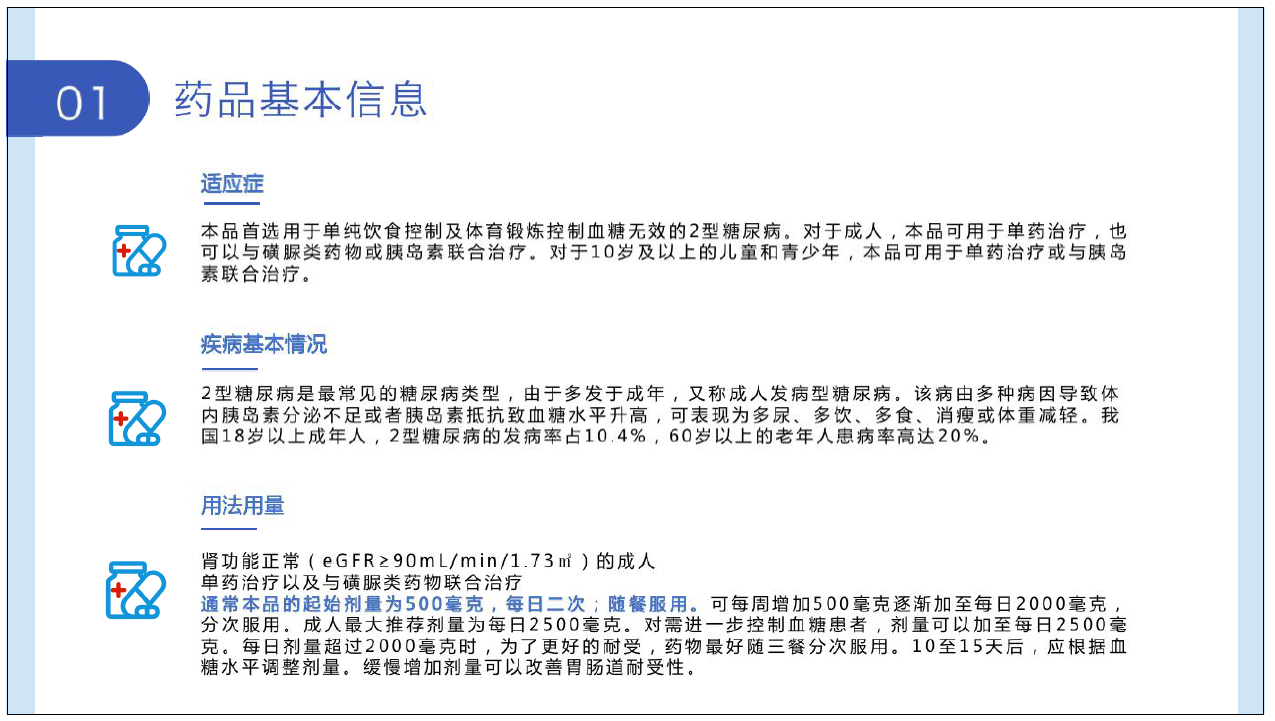 05 公平性
04 创新性
01 药品基本信息
02 安全性
03 有效性
朗斯弗®安全性指标可控，不良事件类型不同于瑞戈非尼和呋喹替尼，对既往蓄积的不良反应有较优安全价值
朗斯弗®常见不良事件（AE）是骨髓抑制等无自觉症状不良事件，因AE导致的停药比例仅10%，与安慰剂相比严重AE的发生率基本一致，因此安全性指标可控。
朗斯弗®极少发生高血压，手足皮肤反应等不良事件，对既往治疗蓄积此不良反应患者有较优安全性价值。
真实世界研究进一步证实，朗斯弗®较瑞戈非尼药的物依从性更高，用药持久性更长，有更优安全性价值。
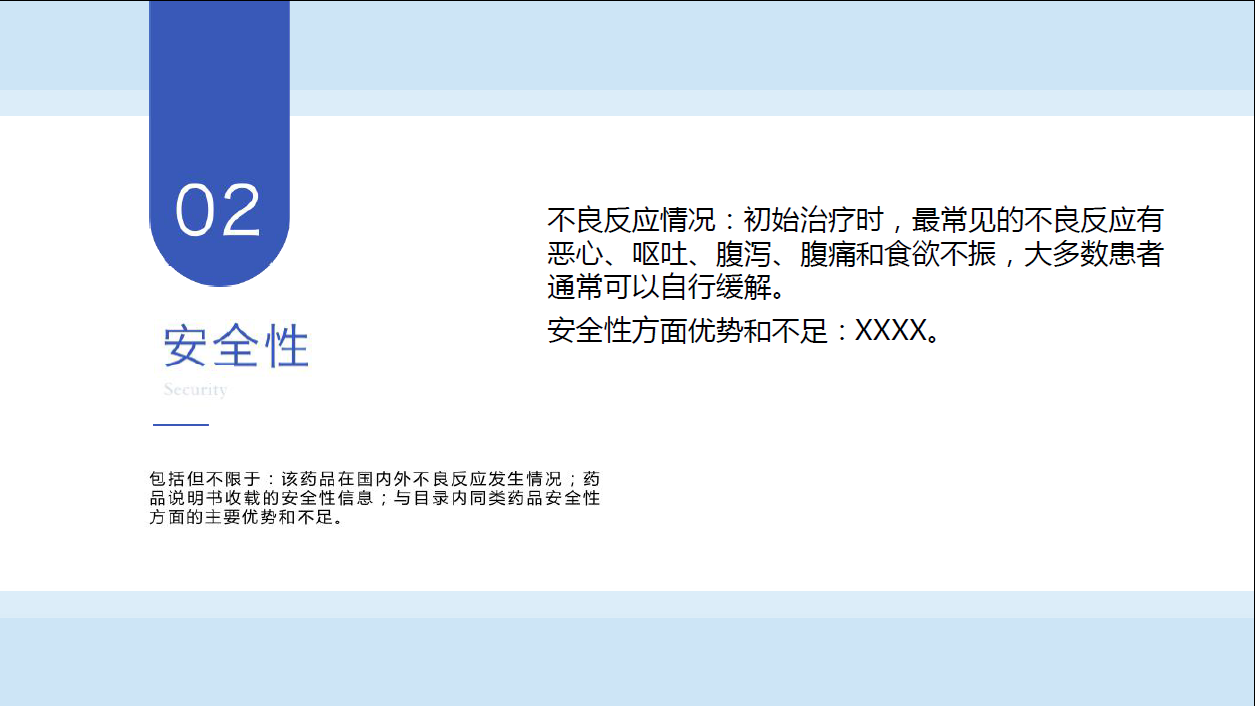 * 药物依从性[使用药物占有率(MPR)和药物覆盖天数比例(PDC)作为评估指标，≥80%表示依从性高]
** 用药持久性[在固定时间段内持续使用某种药物，两次连续处方之间可有一定的间隔(即45天)]
[Speaker Notes: 原研朗斯弗®主要不良事件是骨髓抑制无自觉症状不良事件，因AE导致的停药比例仅10%，与安慰剂相比，严重AE的发生率基本一致。
TKI类主要不良事件是手足皮肤反应、高血压等有自觉症状的不良事件，因AE导致的停药比例14-15%，与安慰剂相比，严重AE的发生率较高。
原研朗斯弗®安全性指标可控，不良事件类型不同于瑞戈非尼和呋喹替尼，对既往蓄积的不良反应有较优安全价值。]
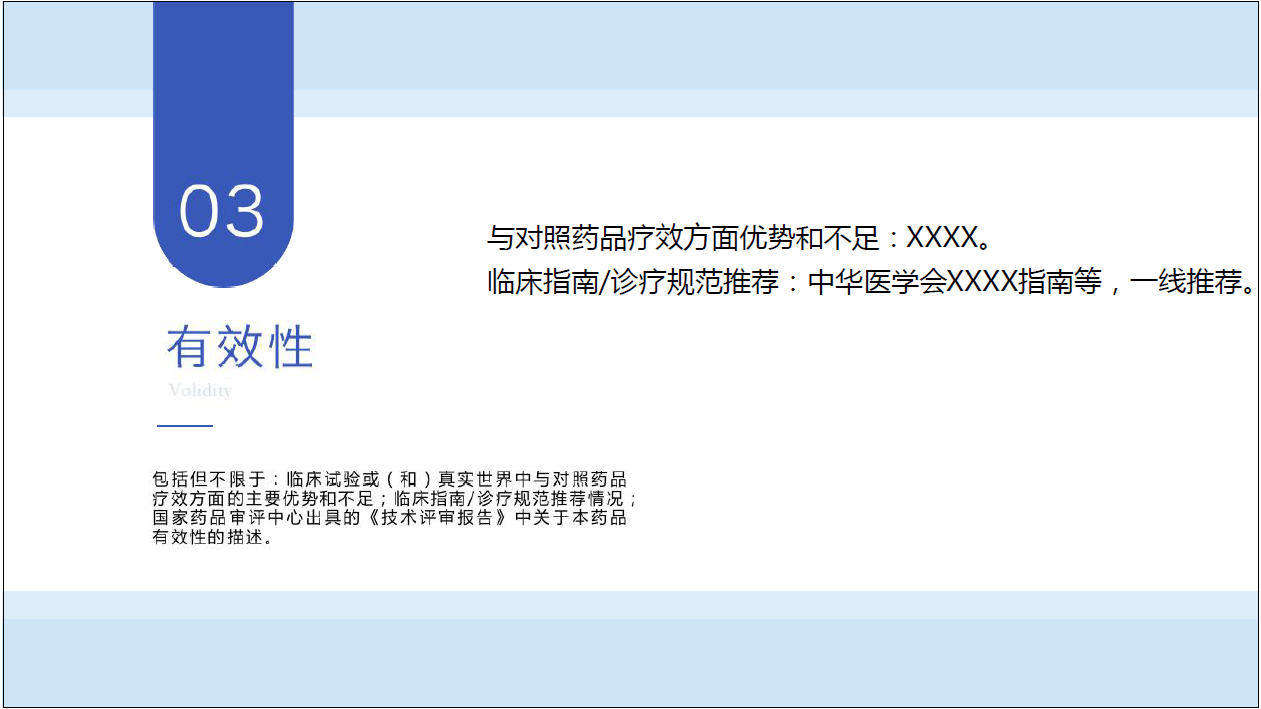 05 公平性
01 药品基本信息
02 安全性
03 有效性
04 创新性
朗斯弗®对比安慰剂具有显著疗效，能为65岁以上患者带来显著OS获益，对既往接受过靶向治疗患者获益更佳
朗斯弗®和瑞戈非尼、呋喹替尼与安慰剂相比都可改善OS，但朗斯弗®能为65岁以上患者带来显著OS获益，对既往接受过靶向治疗患者也带来显著OS获益。 
真实世界研究进一步肯定了朗斯弗®的临床价值，相较瑞戈非尼为患者带来更长的生存时间。
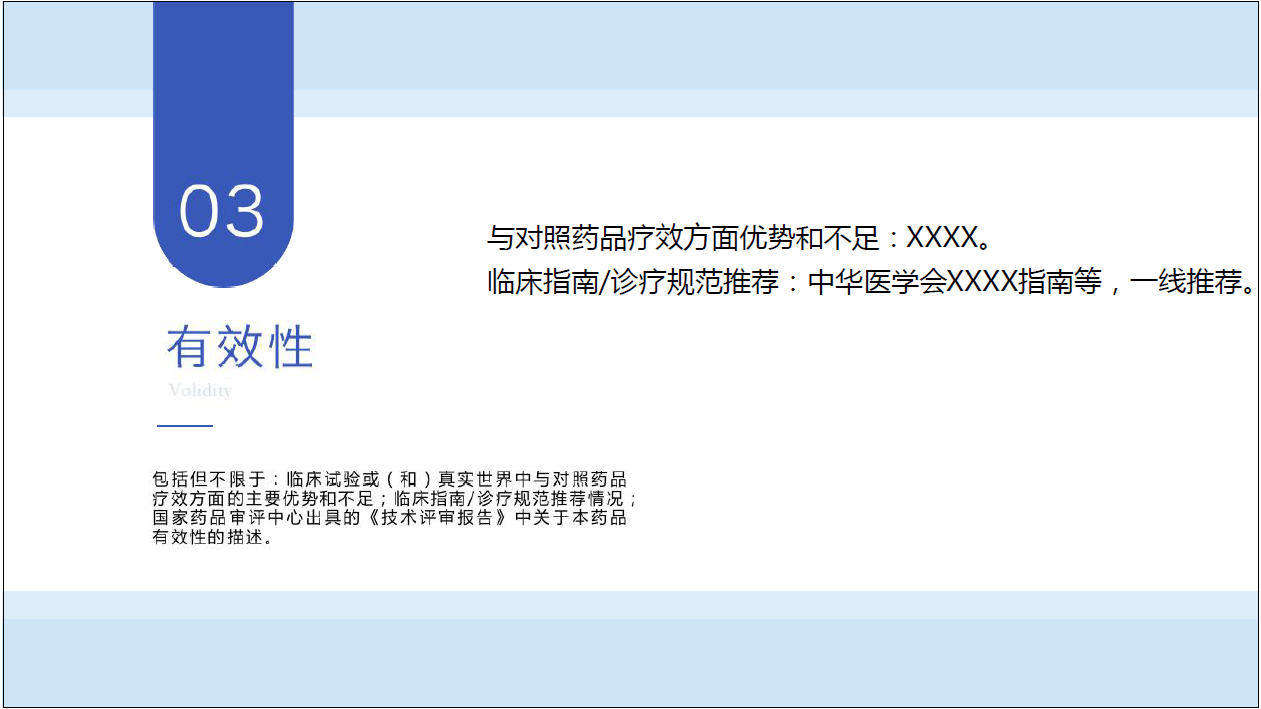 05 公平性
01 药品基本信息
02 安全性
03 有效性
04 创新性
朗斯弗®获我国和国际外权威指南一致推荐为三线标准治疗
朗斯弗®随着在全球各地获批上市，相继得到了日本JSCCR21、美国NCCN22、欧洲ESMO23等国际权威指南的一致推荐，作为mCRC患者三线或后续治疗方案。
中国《CSCO结直肠癌诊疗指南 》自2020版，以1A类证据作出I级推荐，朗斯弗®列为mCRC三线标准治疗，与瑞戈非尼和呋喹替尼同等地位24。
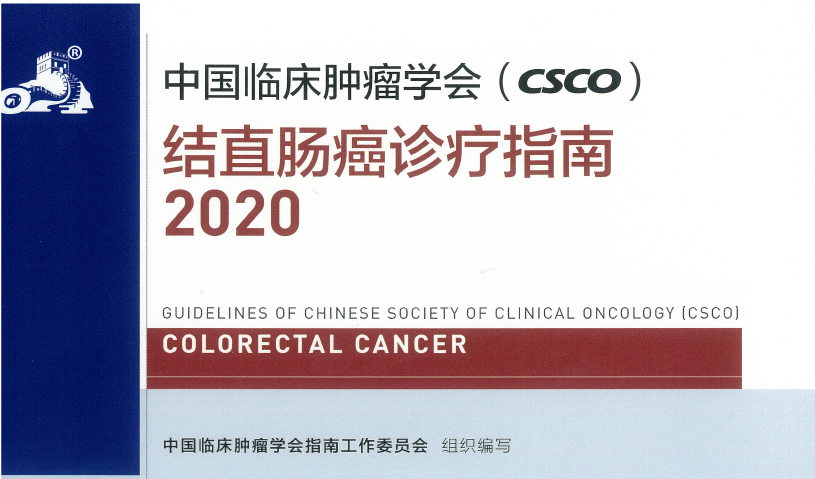 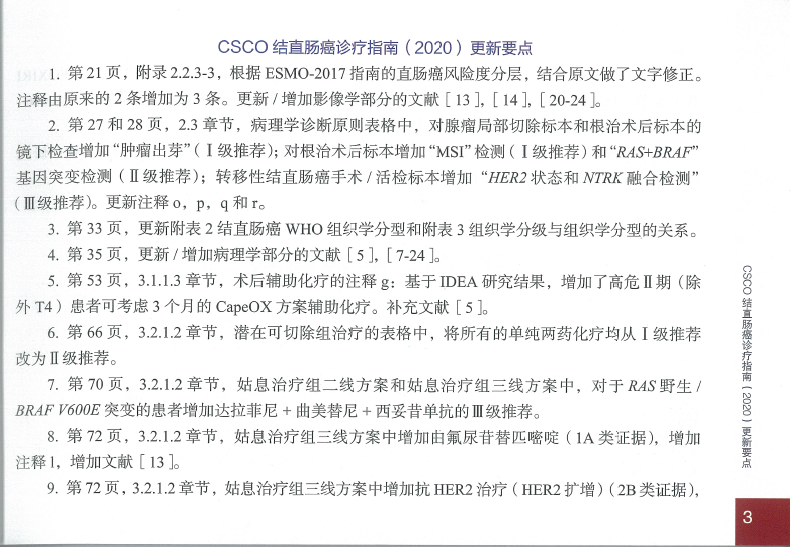 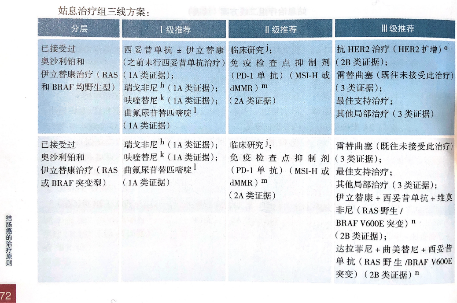 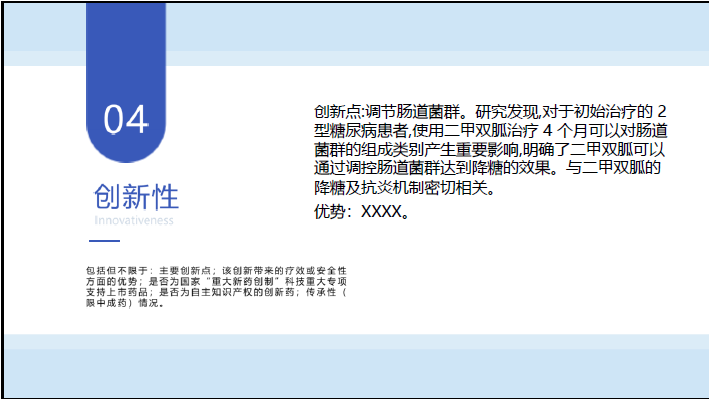 01 药品基本信息
02 安全性
03 有效性
04 创新性
05 公平性
朗斯弗®是曲氟尿苷与盐酸替匹嘧啶组成的一种口服复方制剂，是不同于现有mCRC三线治疗药物作用机制的创新药物
朗斯弗®特殊的作用机制，与传统的化疗药物5-FU或其他氟尿嘧啶类药物通过抑制胸苷酸合成酶的机制不同，与瑞戈非尼、呋喹替尼等用于三线治疗的TKI类小分子靶向药物作用机制也不同。
这就为mCRC治疗提供了更多选择，特别是填补了三线治疗及后续治疗方案中缺乏化疗药物的空白，可以避免TKI类药物持续使用产生的耐药。
基于独特的作用机制及创新性优势，朗斯弗®获得丰富的中国及日本的组合物及化合物专利。
全球最早于2014年3月在日本上市，国际上（除中国大陆）对曲氟尿苷替匹嘧啶片的专利保护到期日为2033年2月13日。
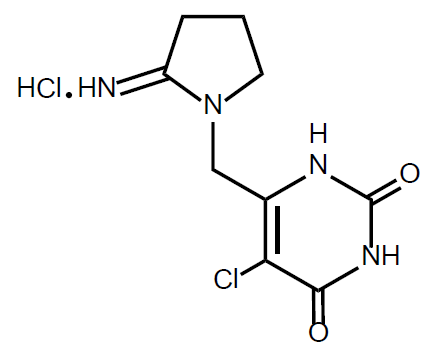 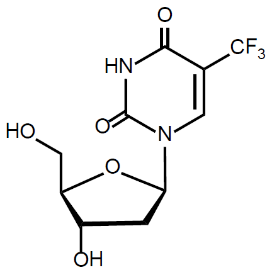 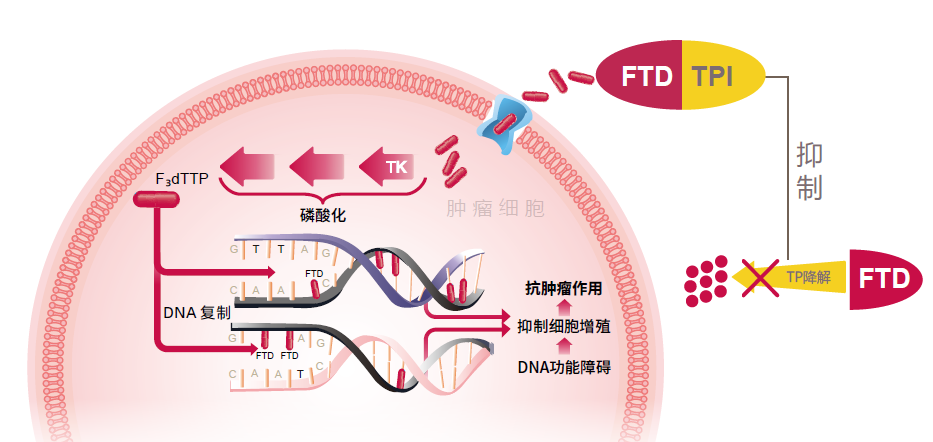 TPI
FTD
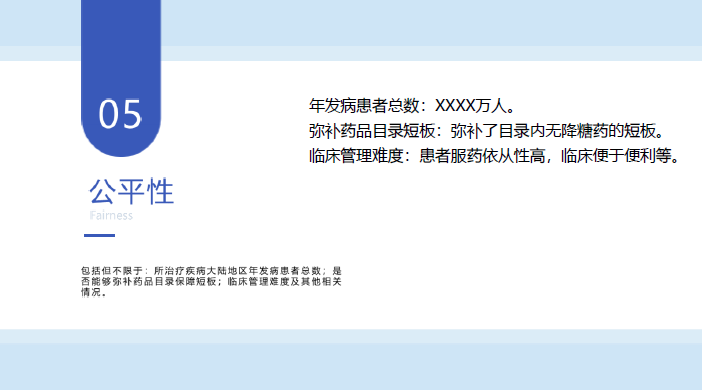 01 药品基本信息
02 安全性
03 有效性
04 创新性
05 公平性
申请将朗斯弗®列入《国家医保目录》让更多mCRC患者接受安全、有效、便捷的治疗
结直肠癌是中国最高发难治的恶性肿瘤之一
年新发病例55.5万人，60%以上为老年患者
生存期的延长主要依靠多线药物的持续治疗，需扩充三线及后线的可选药物
朗斯弗®弥补药品目录短板
朗斯弗®在权威指南中与目录内瑞戈非尼和呋喹替尼具有同等推荐地位
可弥补目录内没有转移性结直肠癌（mCRC）三线标准化疗药物的空白
与目录内瑞戈非尼或呋喹替尼相比，朗斯弗®对于mCRC老年患者的生存获益更好
朗斯弗®临床管理便利
朗斯弗®口服片剂，门诊处方后患者可居家服药治疗
与目录内瑞戈非尼或呋喹替尼相比，朗斯弗®的服药依从性高，用药持久性更长

自2014年已先后在日本、北美和欧盟等全球80多个国家和地区获批上市，并已纳入各国医保
朗斯弗上市近2年，治疗约3400名中国mCRC患者
期待列入国家医保目录，用于更多中国mCRC患者的临床治疗
参考文献
刘宗超, 等. 肿瘤综合治疗电子杂志,2021,7(2):1-13.
张玥, 等. 中华流行病学杂志. 2015;36(7):709-14.
Lim HJ, et al. J Oncol Pract. 2009;5(4):153-8.
Luo HY, et al. Ann Oncol. 2016;27(6):1074-81.
冯雅靖, 等. 中华流行病学杂志. 2016;37(6):768-72.
刘成成, 等. 中国肿瘤. 2017;26(11):859-67.
Takeshi Kawakami, et al. Cancer Medicine. 2022;00:1–9. 
CSCO结直肠癌诊疗指南（2019年版）
Li Jin et al. Lancet Oncol 2015; 16: 619–29.
Li Jin et al. JAMA June 26, 2018 Volume 319.,    
Xu Jian  et al. J. Clin. Oncol., 2018, 36(4): 350-358.    
K Patel et al. Clin Colorectal Cancer. 2018 Sep;17(3):e531-e539     
A. K Patel et al. The Oncologist 2019;24:1–1
Meng-Che H, et al. Frontiers in Oncology, Vol. 12, Article867546



Nakashima M, et al. Clin Colorectal Cancer. 2020;S1533-0028(20)30069-4
Fukuoka S ,et al. The Oncologist 2018;23:7–15
Misato Ogata et al. PLOS ONE. 2020,15(6): e0234314
Clélia Coutzac et al . Clin Colorectal Cancer ,2022
Vitale P, et al. Clin Colorectal Cancer. 2021 Sep;20(3):227-235. 
Nuj K. Patel et al; The Oncologist 2021;9999
JSCCR结直肠癌治疗指南（2019年版）
NCCN临床实践指南：结直肠癌/直肠癌(2020版V2)
ESMO转移性结直肠癌患者管理指南（2016年版）
CSCO结直肠癌诊疗指南（2020年版）
Kimura M, et al. Mol Clin Oncol. 2016;5(5):635-40.
Bullement A, et al. Clin Colorectal Cancer. 2018;17(1):e143-e51.
Gourzoulidis G, et al. Value in Health. 2017;20(9).
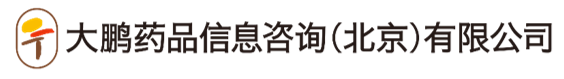 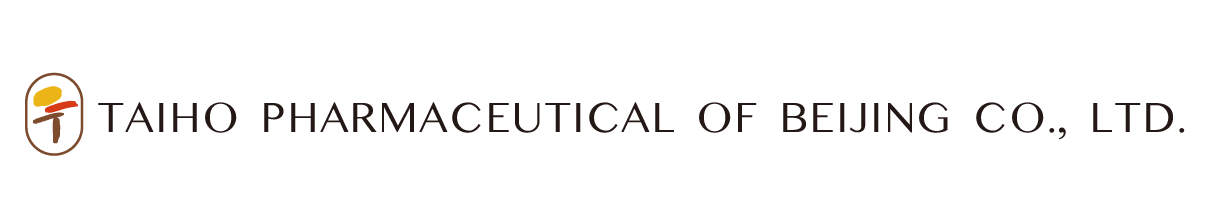 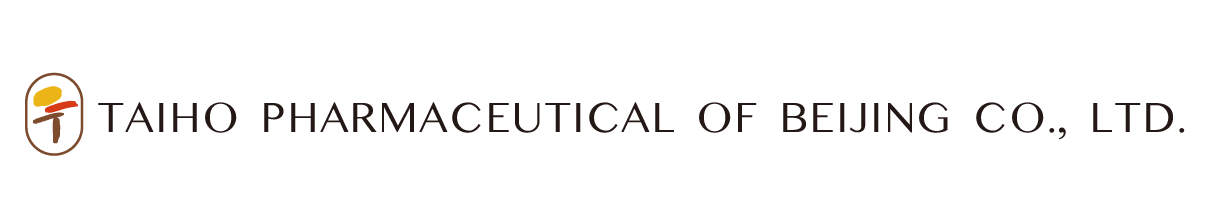